Pattern Recognition in the AYA curriculum
Pattern Recognition
Pattern Recognition is finding the similarities or patterns among small, decomposed problems that can help us solve more complex problems more efficiently. 

While that sounds complicated, we actually use pattern recognition all the time to figure out everyday problems! For example, have you sorted matching pairs of socks? This is a form of pattern recognition because you used the features of the socks in order to sort them into groups.

involves finding the similarities or patterns among small, decomposed problems that can help us solve more complex problems more efficiently. 
BBC. ”Pattern Recognition” Bitesize 2022
 https://www.bbc.co.uk/bitesize/guides/zxxbgk7/revision/1]
Note that the first step in pattern recognition is often decomposition
Example
Suppose that you are a high school English teacher.  You have noticed that some of the students are reasonably good writers and others are very poor.  That is, the grades are bi-modal: essay grades are either in the A-B range, or are in the D-F range.
You collect some data based on some observation. (That is, you have an initial hypothesis.)
It seems that students who type their papers get good grades, those who write these by hand get poor grades.
That is, you have identifies two clusters
Is this relevant or not?
Are you grading these differently? That is, is your grading biased?
Is there other characteristics that you should investigate
For example, suppose that the students who typed the essays did that because many of them attended a summer writing camp where typing was required
Pattern Recognition in CS and CT
Specifically, with computational thinking, pattern recognition occurs as people study the different decomposed problems… Through analysis, students recognize patterns or connections among the different pieces of the larger problem. These patterns can be both shared similarities and shared differences. This concept is essential to building understanding amid dense information and goes well beyond recognizing patterns amongst sequences of numbers, characters, or symbols.

[from Anna McVeigh-Murphy, The One About Pattern Recognition in Computational Thinking, 
November 12,  2019, https://equip.learning.com/pattern-recognition-computational-thinking/ ]
pattern recognition, in computer science, the imposition of identity on input data, such as speech, images, or a stream of text, by the recognition and delineation of patterns it contains and their relationships. Stages in pattern recognition may involve measurement of the object to identify distinguishing attributes, extraction of features for the defining attributes, and comparison with known patterns to determine a match or mismatch.
[From: https://www.britannica.com/technology/pattern-recognition-computer-science ]
The Basics of Pattern Recognition
Recognizing similarities
Similarities in attributes
E.g., colors, size
Similarity in order
E.g., alternating red and green, or evens are large – odds are small
Visual patterns
Auditory patterns – use of the term “coke” in geographical areas of the US
Patterns of texture
Recognizing differences
Classification and Clustering
Pattern recognition involves the classification and cluster of patterns. 
In classification, an appropriate class label is assigned to a pattern based on an abstraction that is generated using a set of training patterns or domain knowledge. Classification is used in supervised learning.
Clustering generated a partition of the data which helps decision making, the specific decision-making activity of interest to us. Clustering is used in unsupervised learning.
[From https://www.geeksforgeeks.org/pattern-recognition-introduction/]
Steps in Pattern Recognition
Collect data that may be relevant
In general, this can involve collecting data corresponding to many characteristics.  The task can be difficult
However, you often have some insight into what the problem may be.
For example, an experienced physician will be able to recognize commonalities.
Cluster the data to find commonality
Determining whether those clusters are significant
Example Disease Pattern in Cats
Suppose that you were a small animal veterinarian who noticed an large increase in disease in cats in your geographical area. You would like to understand the source of the increase. 
What characteristics might you examine to look for a pattern?
For example:
Are the diseased cats all of a similar age?
Are they all male?  Or all female?
Are they all short-haired?
What other characteristics might you examine?  
How would you organize this data to look for clusters?
You might graph the data in some way
Example Cause of Cholera
Dr. John Snow 
London England, 1854
An outbreak of cholera
He (and some other scientist and physicians) thought that drinking water might be the source
But not everyone was convinced of this
He mapped the homes of cholera victims and common water sources (wells)
Map of Water Pumps and Cholera Deaths
Locations of water pumps and cholera deathsBy Don Boyes / October 14, 2011, from https://donboyes.com/2011/10/14/john-snow-and-serendipity/pumps-and-deaths-drop/

Blue:  water wells
Red:  homes of cholera patients
Example Exercise
Suppose that you observe that the grades of one of your students have recently fallen dramatically.
What characteristics of this students might you examine to look for patterns?
E.g., are the issues with understanding of language
Are the issues primarily in one area, say math
Has the student had any health problems?
Is there an increase in stress at home for the student?
Does the student have more problems in the afternoon than in the morning, or vice versa
Example The Cube Rule of Food Identification (link to external site)
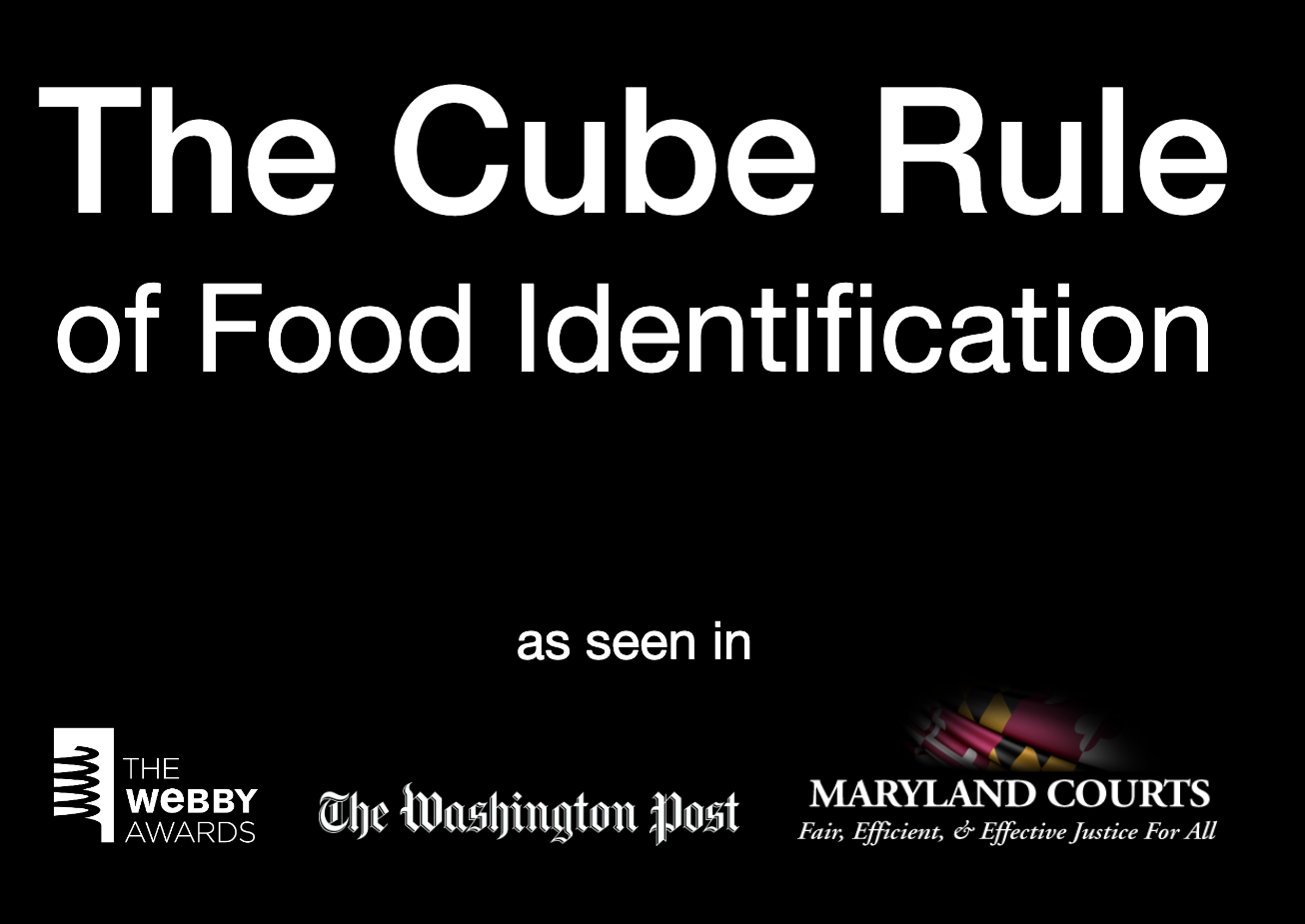